K-5 Morning Meeting
Friday, January 29th
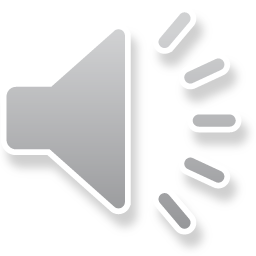 What Does ‘Habit’ Stand For?
Have
All
Behaviors- Things we do without thinking, everyday
In 
Tow-  Keep the good ones happening, stop the bad
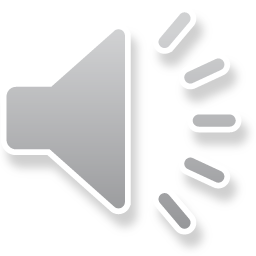 The Good Egg
Self- Care (taking care of your physical and emotional health) needs to be a good habit and a priority (make it your number one thing to do)
Read or listen to The Good Egg by Jory John and Pete Osweld
What were the self-care things the good egg did for himself?
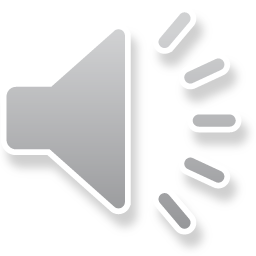 Good Egg’s Self Care Routines Included
Took Walks
Read Books
Floated in the river
Wrote in his journal
Found moments to be quiet (meditate)
Breathing in and out
Painted (start a hobby he enjoyed)
Pampered himself (at a spa, a long bubble bath, a massage)
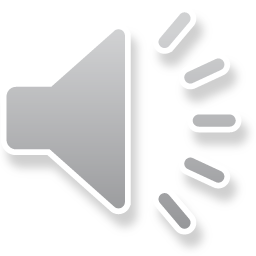 How Does Self Care Help You?
How did it help the good egg?
When you are at your best you are able to meet challenges that you face during the day.
You have lots of energy!
You feel great about yourself!
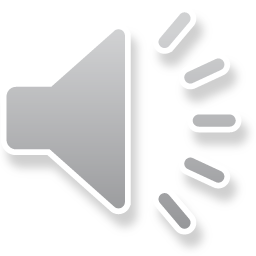 Celebrations and Jokes
Madelyn, Jace, Olivia, Grace (4T)
Adrianna, Owen, Riley, Skyler N. (5H)
Jackson M, Kierra M, Alexa C, Aethon (K/1U)
Dexter, Callum, McKenzie (1/2 S)
Kamryn, Madelyn, Maxx (4T)
Becca (5V)
Why are teddy bears never hungry?
What does a gorilla learn at school?
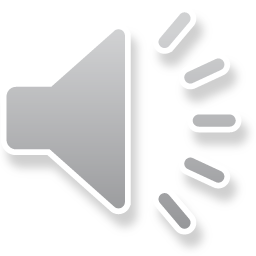 Title and Content Layout with Chart
Two Content Layout with Table
First bullet point here
Second bullet point here
Third bullet point here
Two Content Layout with SmartArt
First bullet point here
Second bullet point here
Third bullet point here